CUỘC THI BƠI LỘI
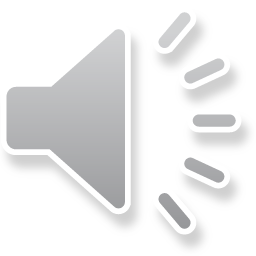 [Speaker Notes: Bài giảng thiết kế bởi: Hương Thảo - tranthao121006@gmail.com]
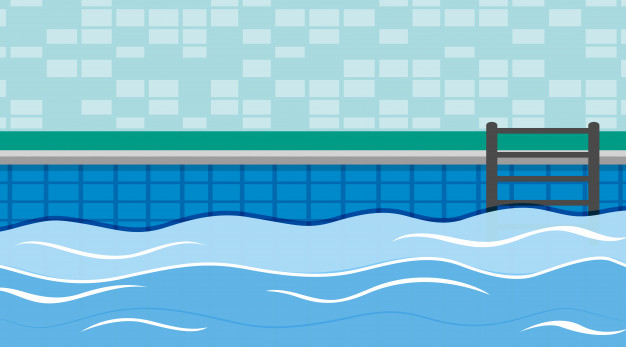 Đến bài mới
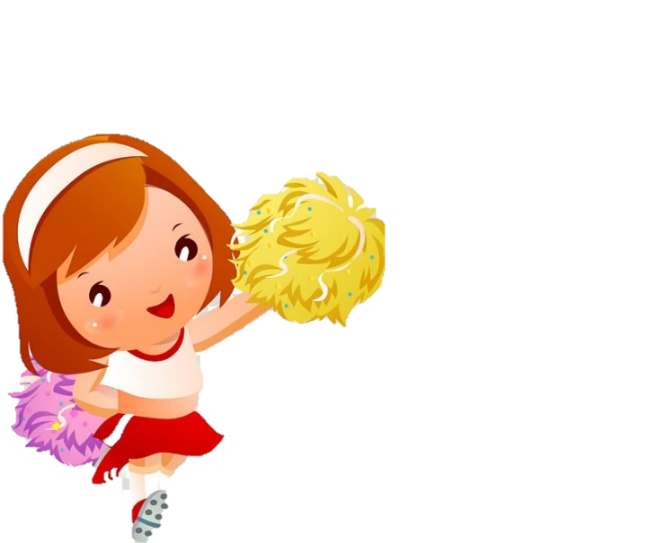 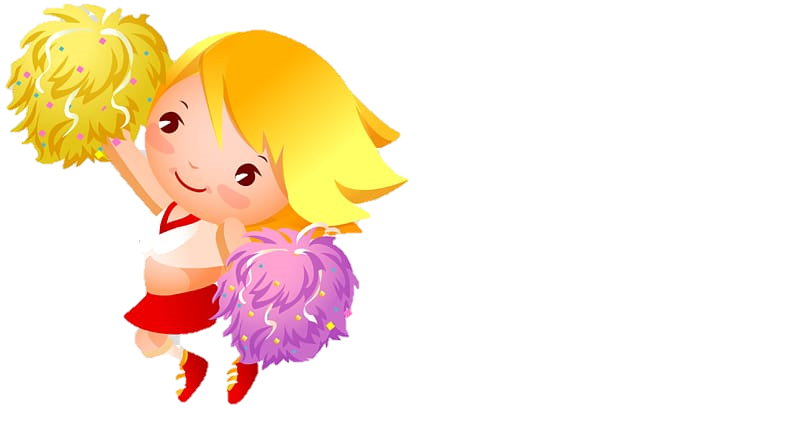 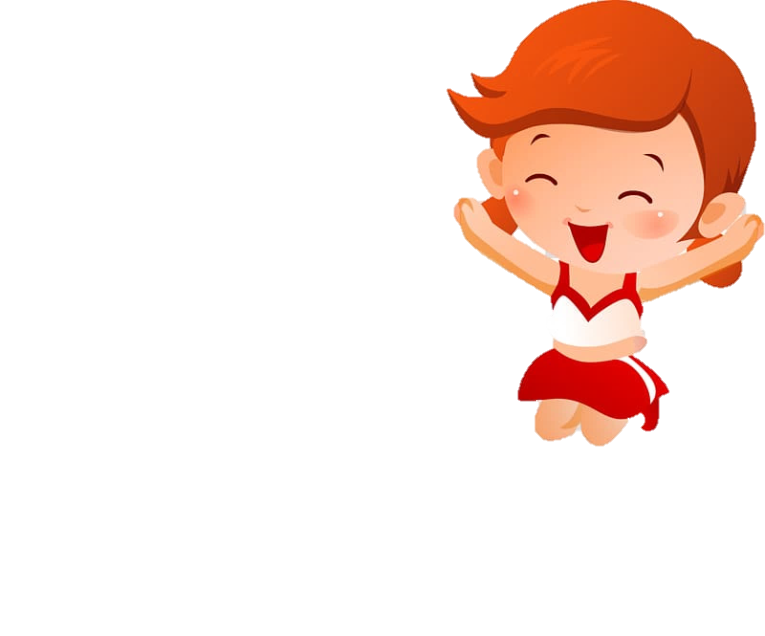 1
2
3
4
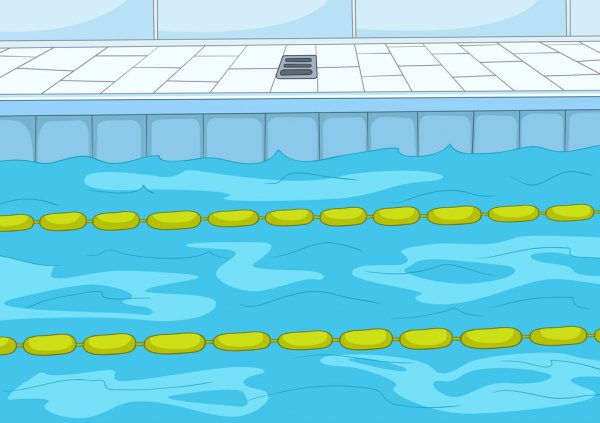 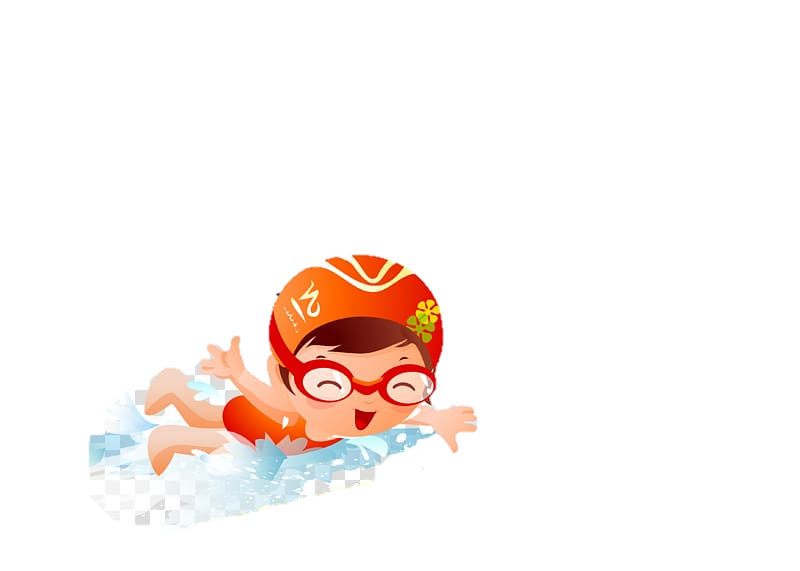 ĐỘI A
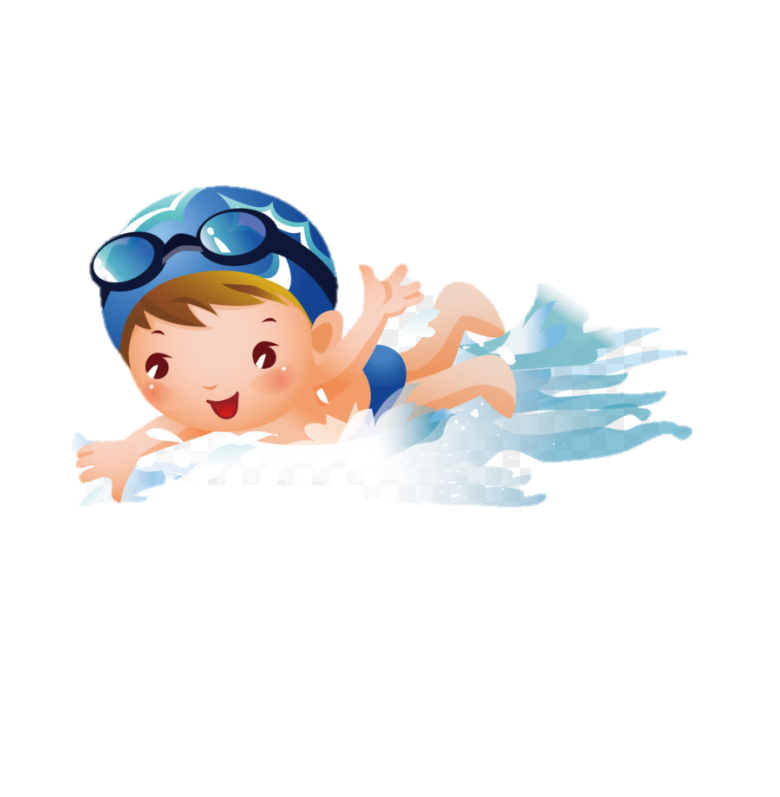 ĐỘI B
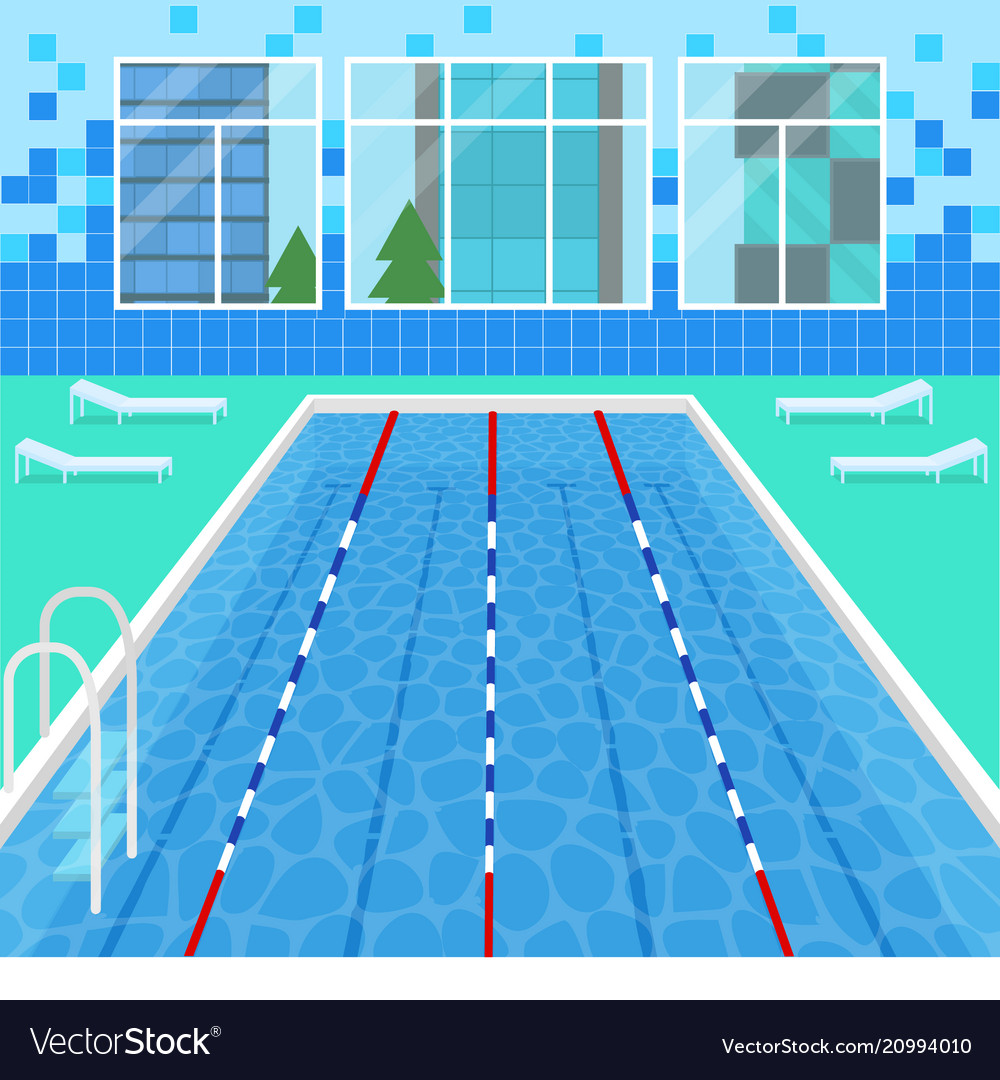 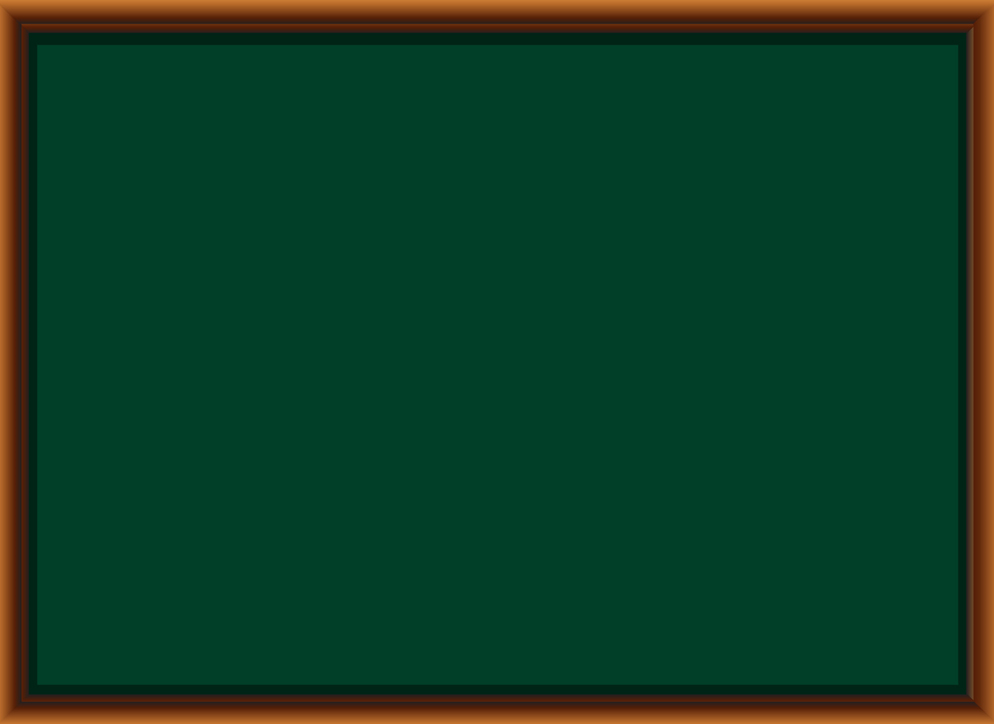 Bài trước em đã học bài gì?
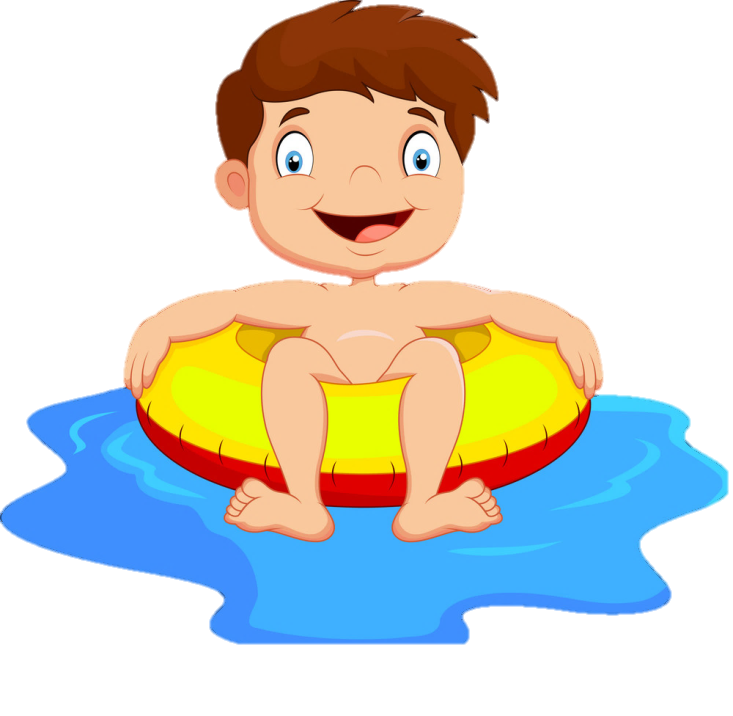 Cuốn sách của em
Trở về
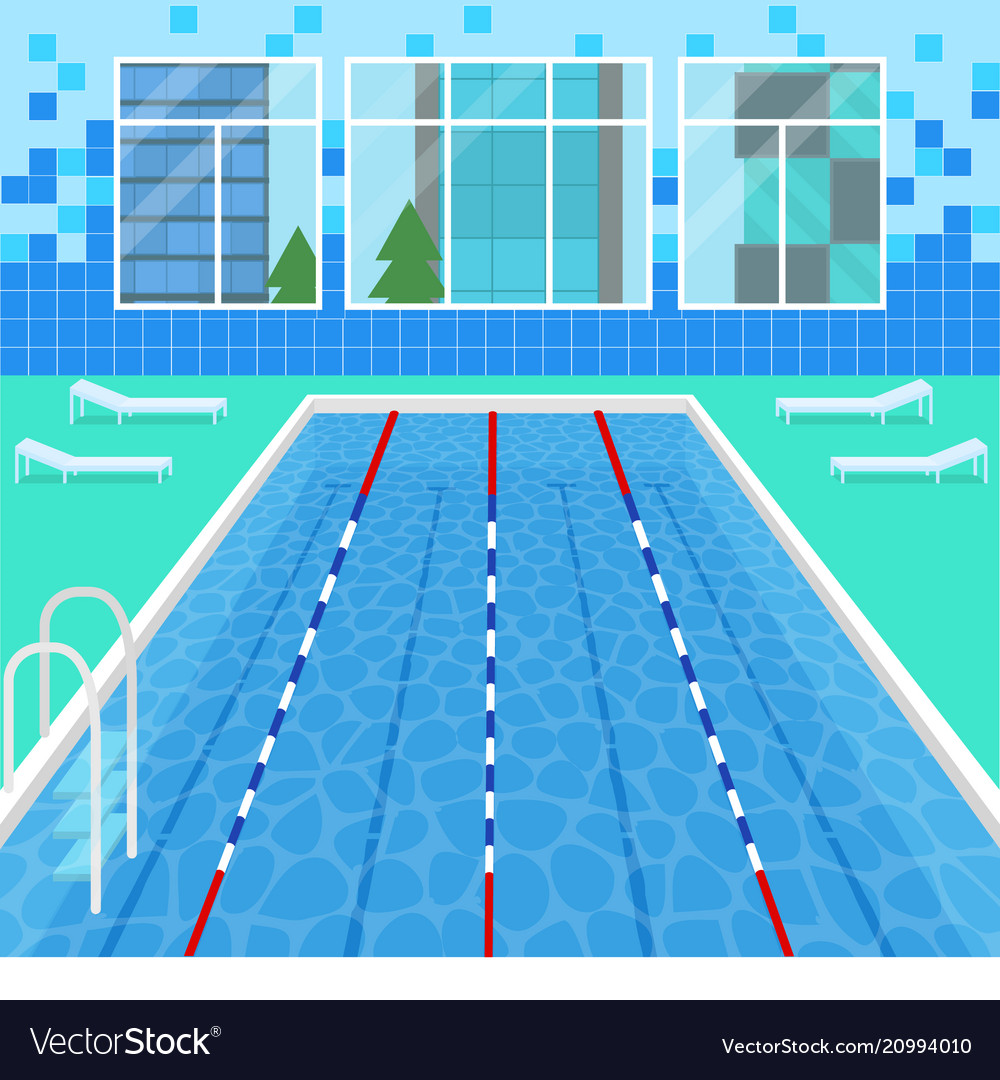 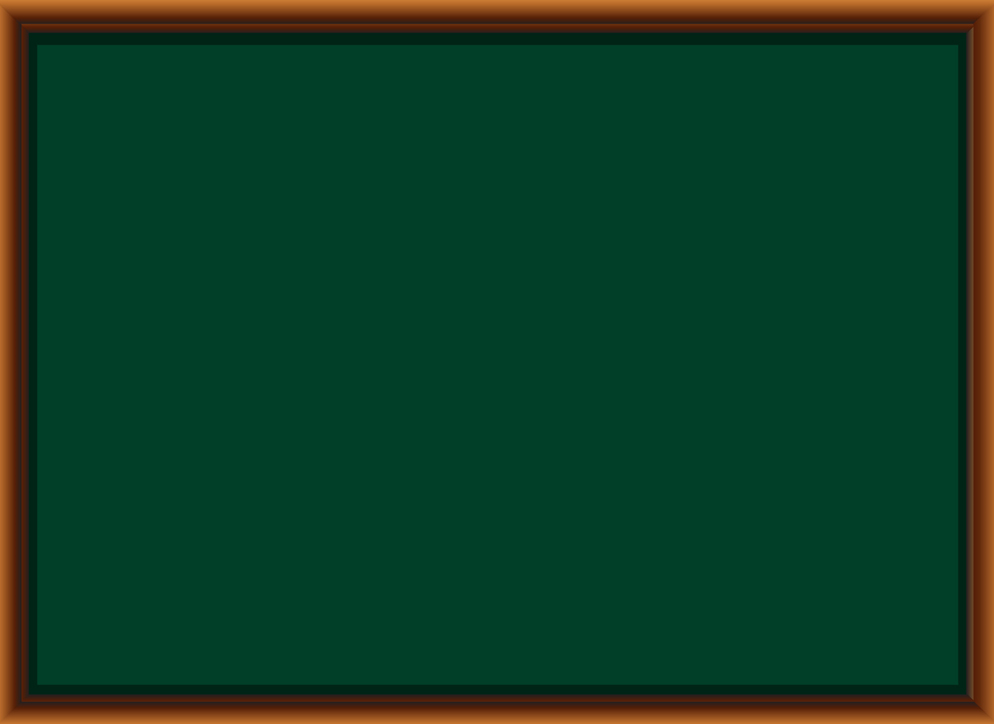 Tên sách là hàng chữ lớn ở khoảng giữa....
Bìa sách
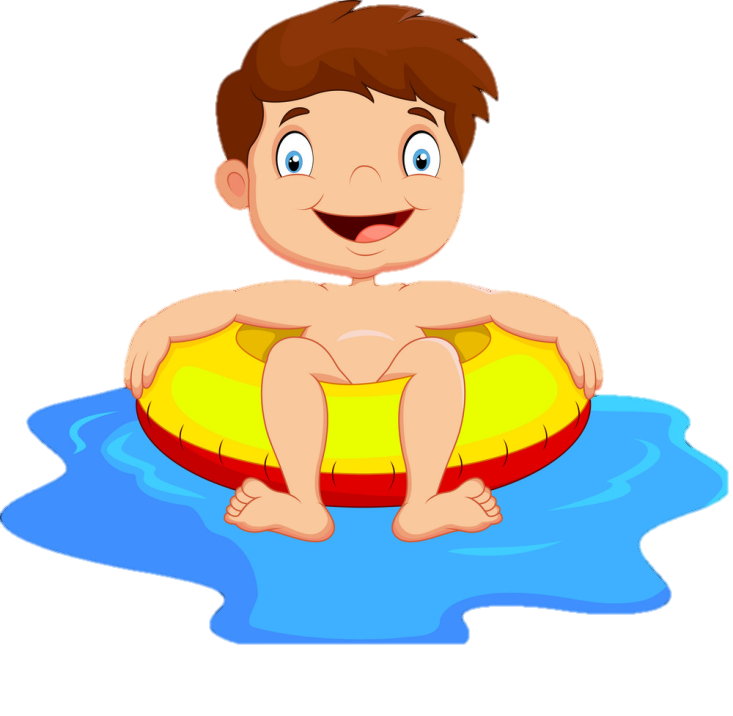 Trở về
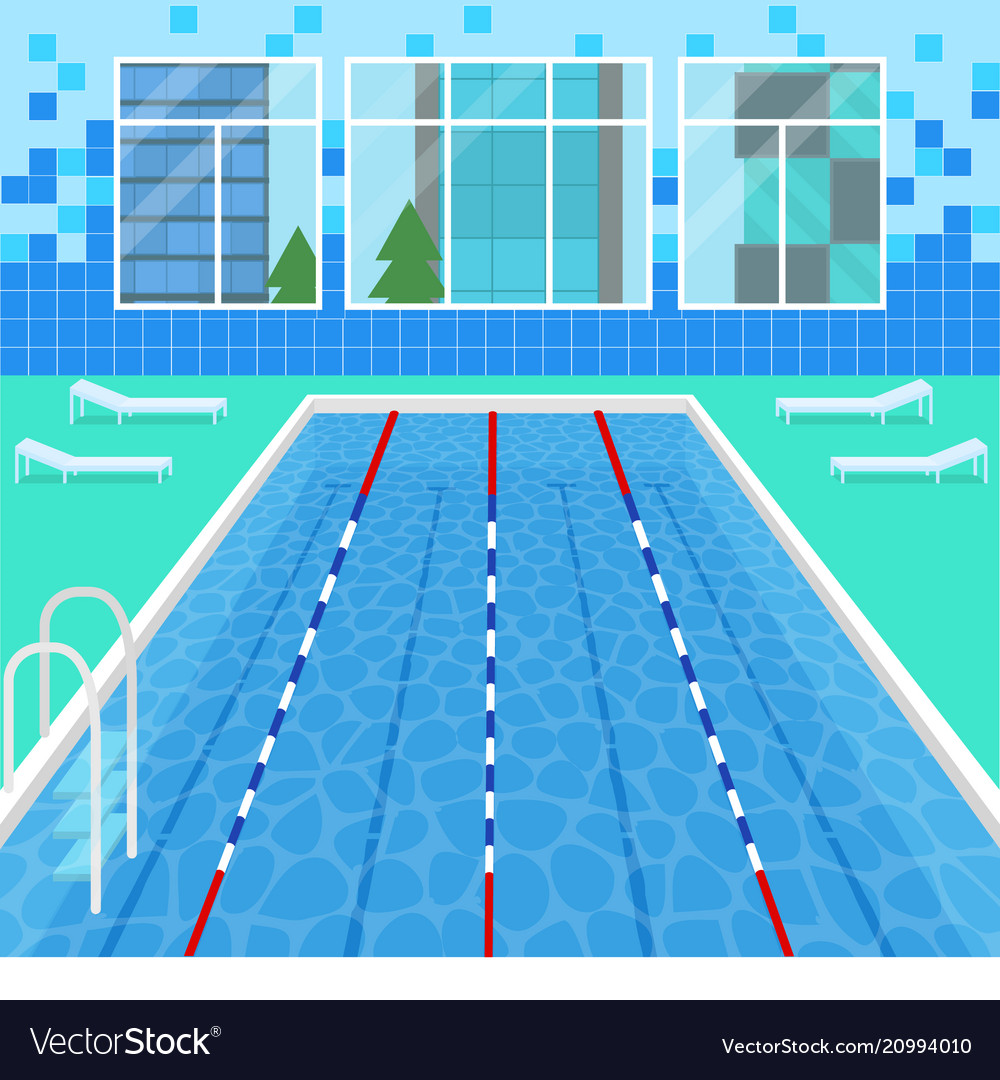 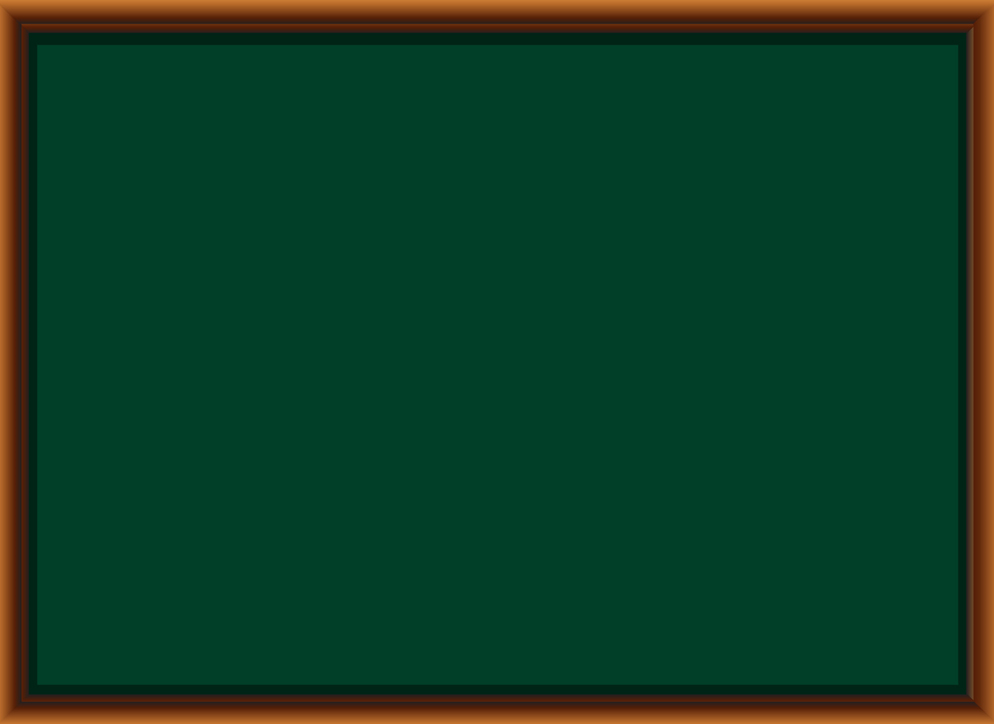 Người viết sách được gọi là:
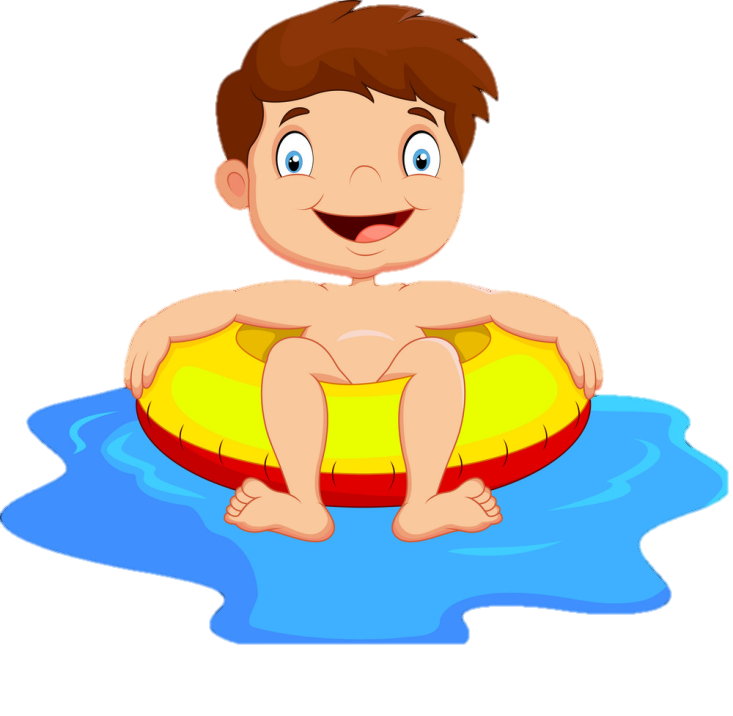 Tác giả
Trở về
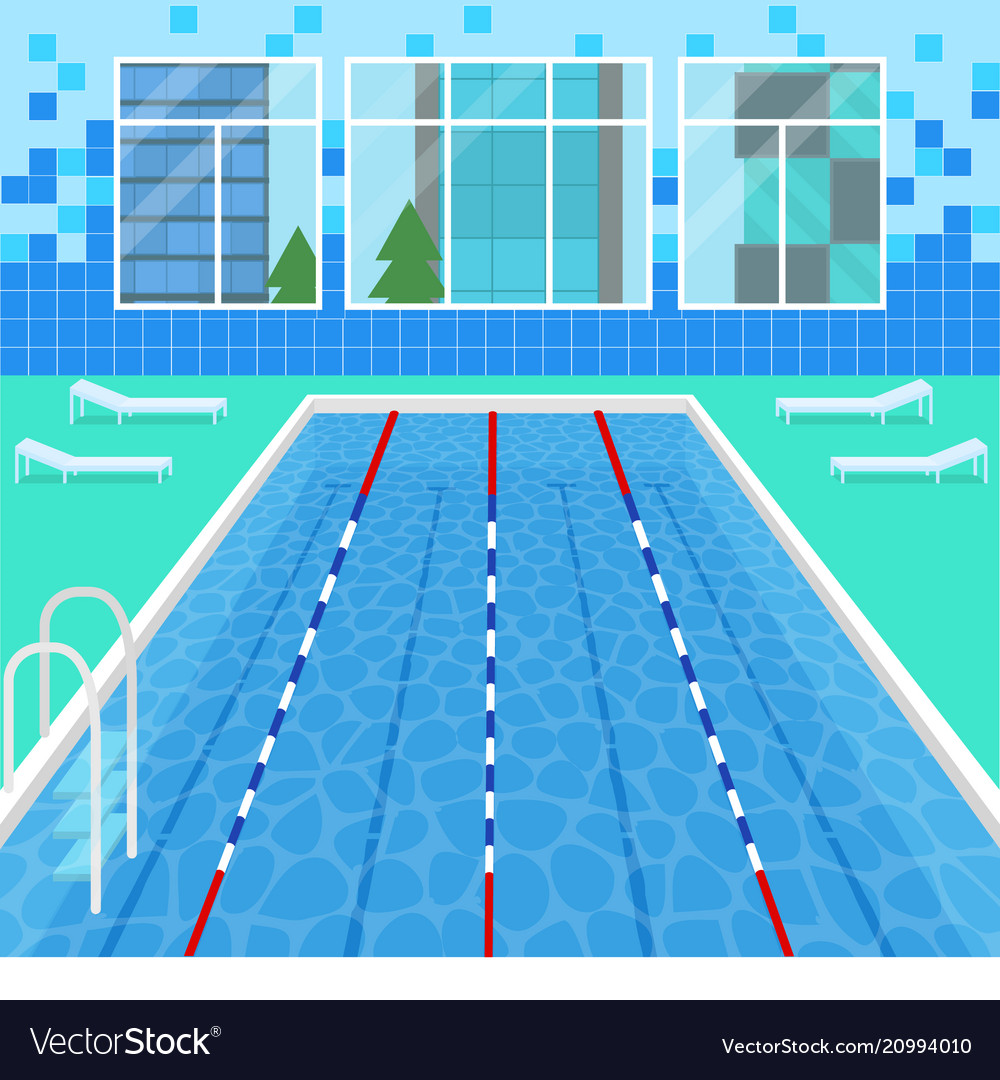 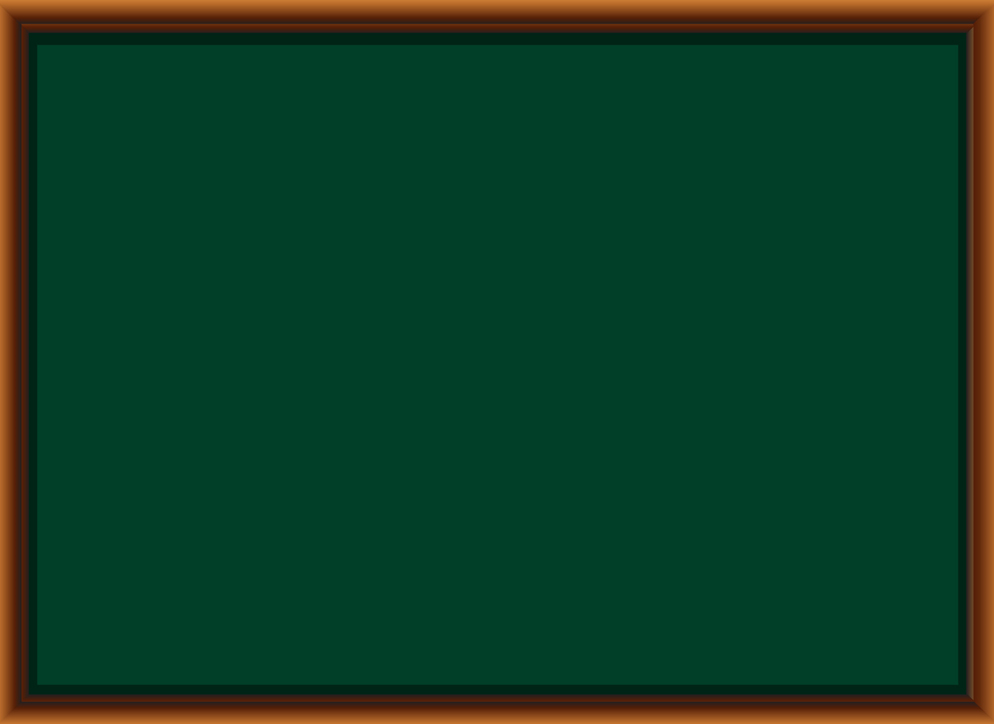 Ngay sau trang bìa là gì......
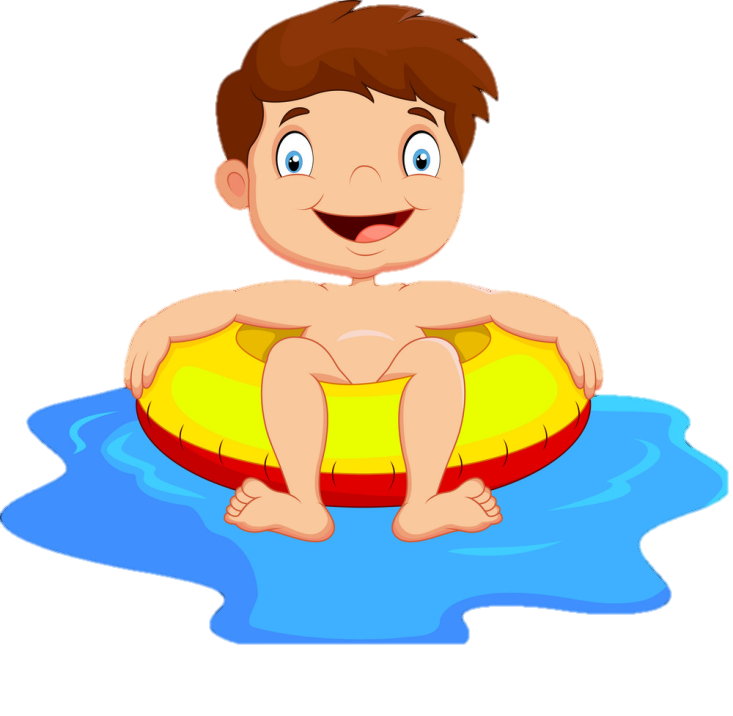 Mục lục
Trở về
Bài 16: Khi trang sách mở ra
Yêu cầu cần đạt
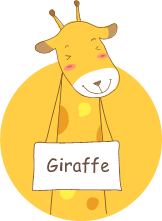 Đọc đúng rõ ràng một văn bản thơ
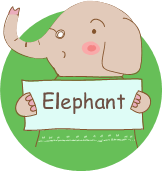 Trả lời được các câu hỏi của bài.
Hiểu nội dung bài: Sách mang cho ta bao điều kì diệu, sách mở ra trước mắt chúng ta cả một thế giới sinh động
Đọc mẫu
Khi trang sách mở ra
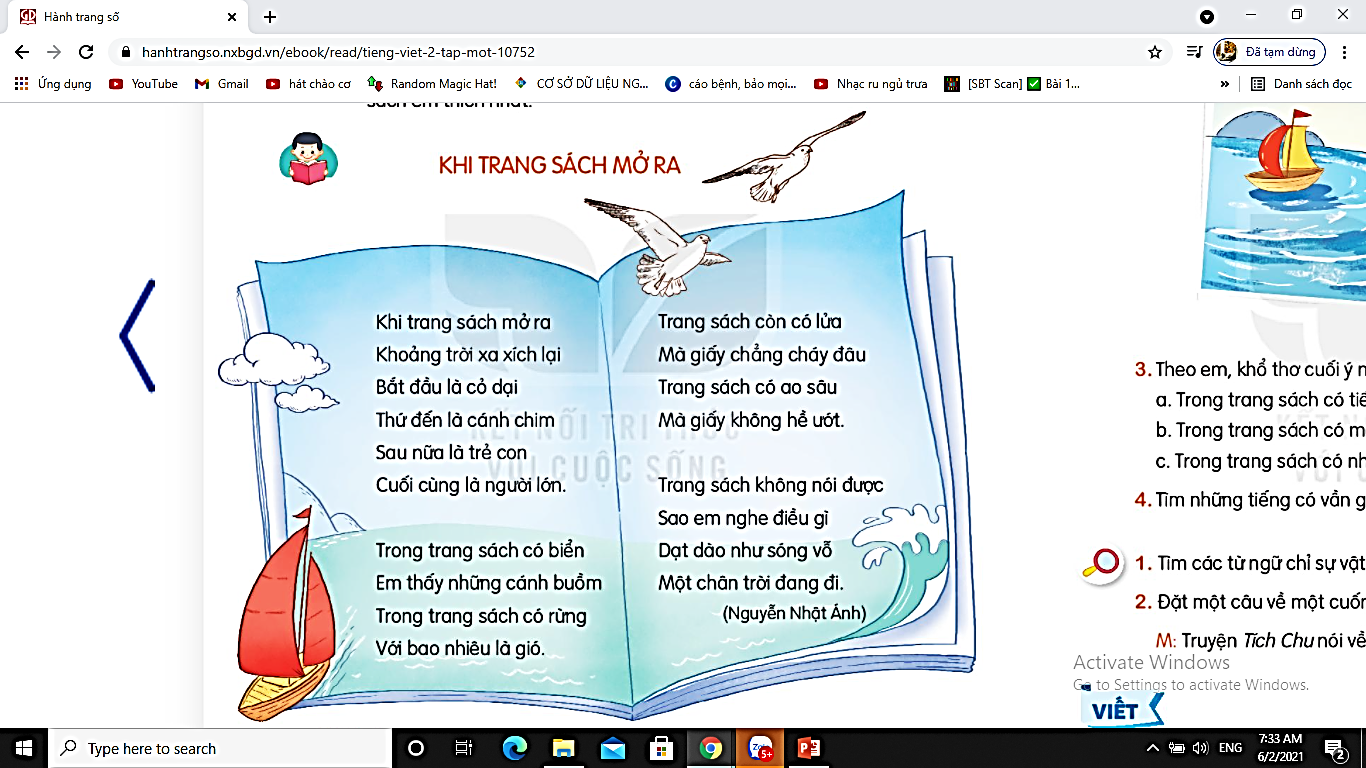 Khi trang sách mở ra 
Khoảng trời xa xích lại
Bắt đầu là cỏ dại
Thứ đến là cánh chim
Sau nữa là trẻ con
Cuối cùng là người lớn.
Trang sách còn có lửa
Mà giấy chẳng cháy đâu
Trang sách có ao sâu
Mà giấy không hề ướt.
Trang sách không nói được
Sao em nghe điều gì
Dạt dào như sóng vỗ
Một chân trời đang đi.
          (Nguyễn Nhật Ánh)
Trong trang sách có biển
Em thấy những cánh buồm
Trong trang sách có rừng
Với bao nhiêu là gió.
Bài thơ chia thành mấy khổ?
Khi trang sách mở ra
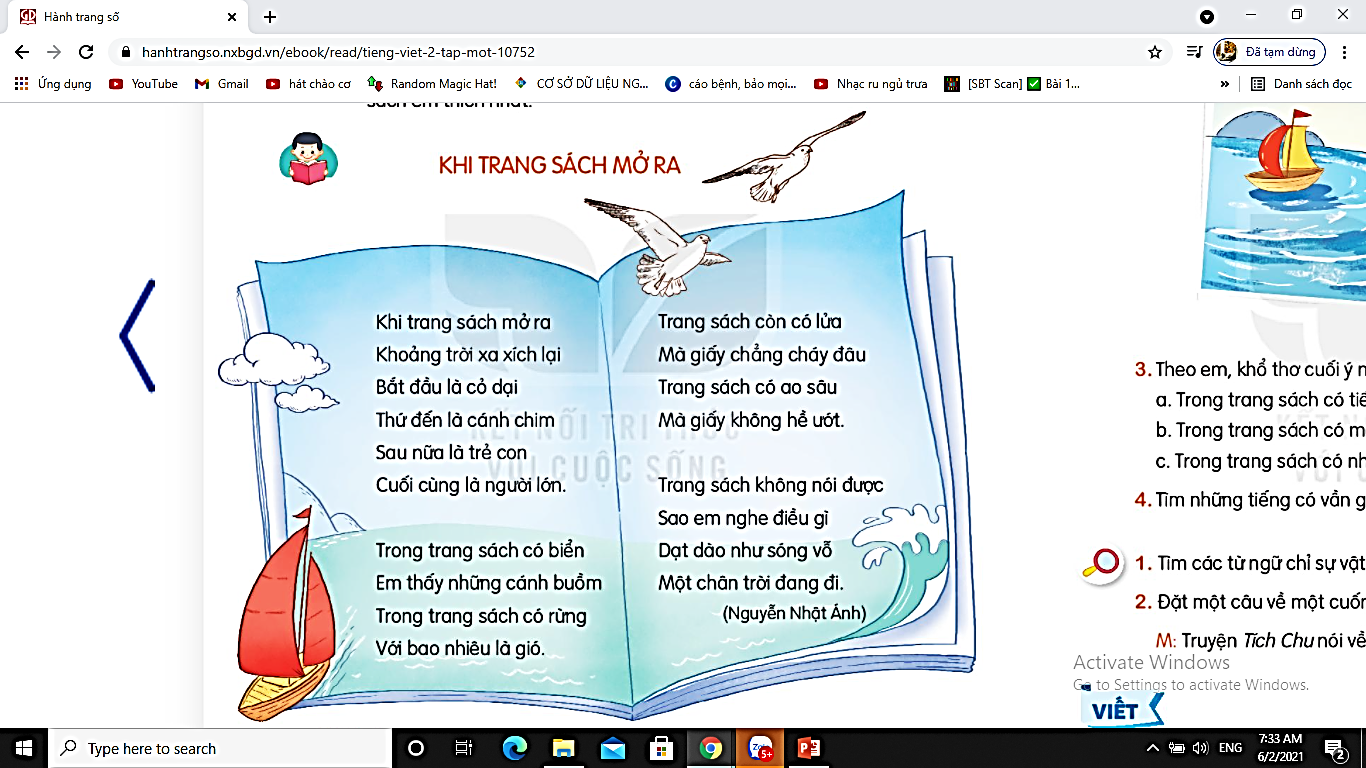 Khi trang sách mở ra 
Khoảng trời xa xích lại
Bắt đầu là cỏ dại
Thứ đến là cánh chim
Sau nữa là trẻ con
Cuối cùng là người lớn.
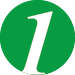 Trang sách còn có lửa
Mà giấy chẳng cháy đâu
Trang sách có ao sâu
Mà giấy không hề ướt.
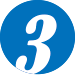 Trang sách không nói được
Sao em nghe điều gì
Dạt dào như sóng vỗ
Một chân trời đang đi.
          (Nguyễn Nhật Ánh)
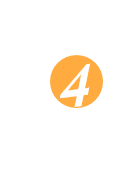 Trong trang sách có biển
Em thấy những cánh buồm
Trong trang sách có rừng
Với bao nhiêu là gió.
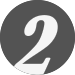 Đọc nối tiếp đoạn
Khi trang sách mở ra
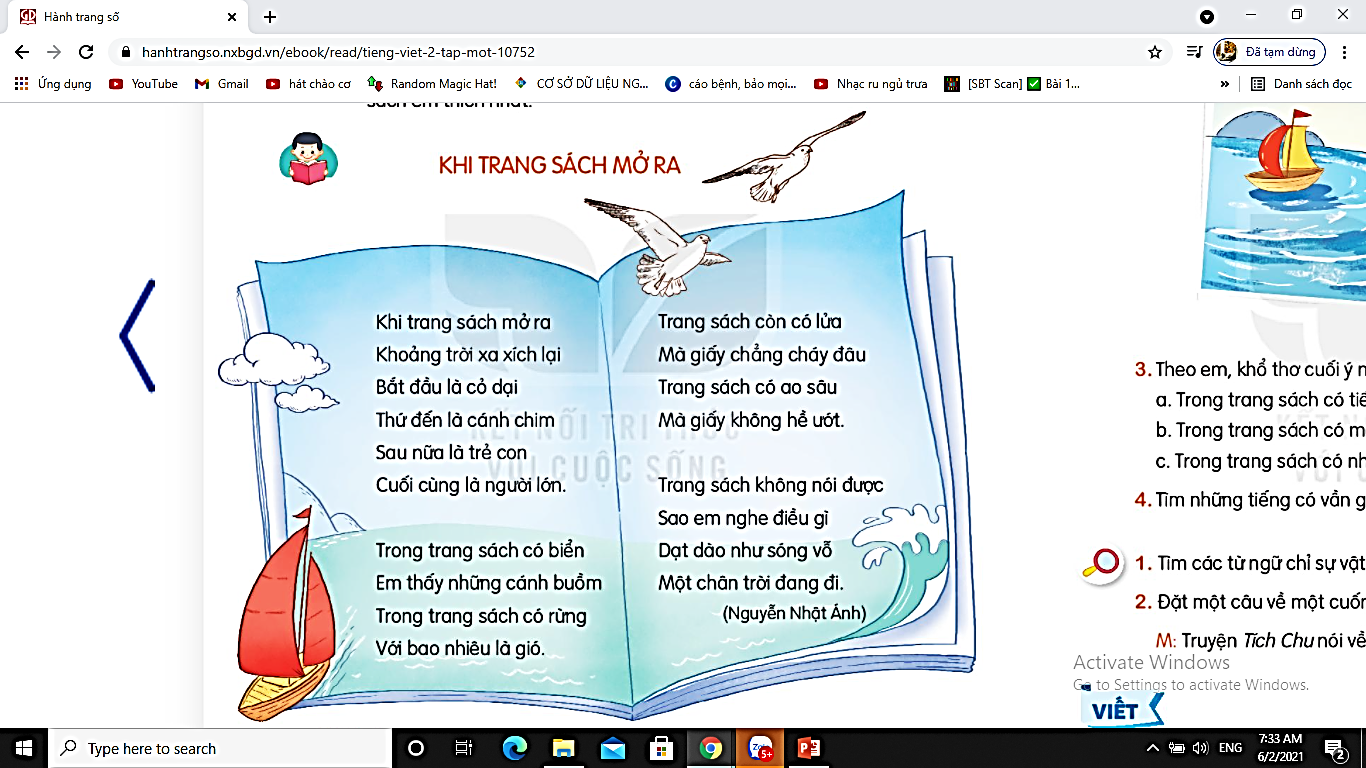 Khi trang sách mở ra 
Khoảng trời xa xích lại
Bắt đầu là cỏ dại
Thứ đến là cánh chim
Sau nữa là trẻ con
Cuối cùng là người lớn.
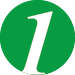 Trang sách còn có lửa
Mà giấy chẳng cháy đâu
Trang sách có ao sâu
Mà giấy không hề ướt.
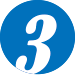 Trang sách không nói được
Sao em nghe điều gì
Dạt dào như sóng vỗ
Một chân trời đang đi.
          (Nguyễn Nhật Ánh)
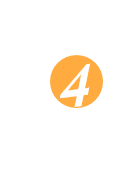 Trong trang sách có biển
Em thấy những cánh buồm
Trong trang sách có rừng
Với bao nhiêu là gió.
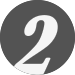 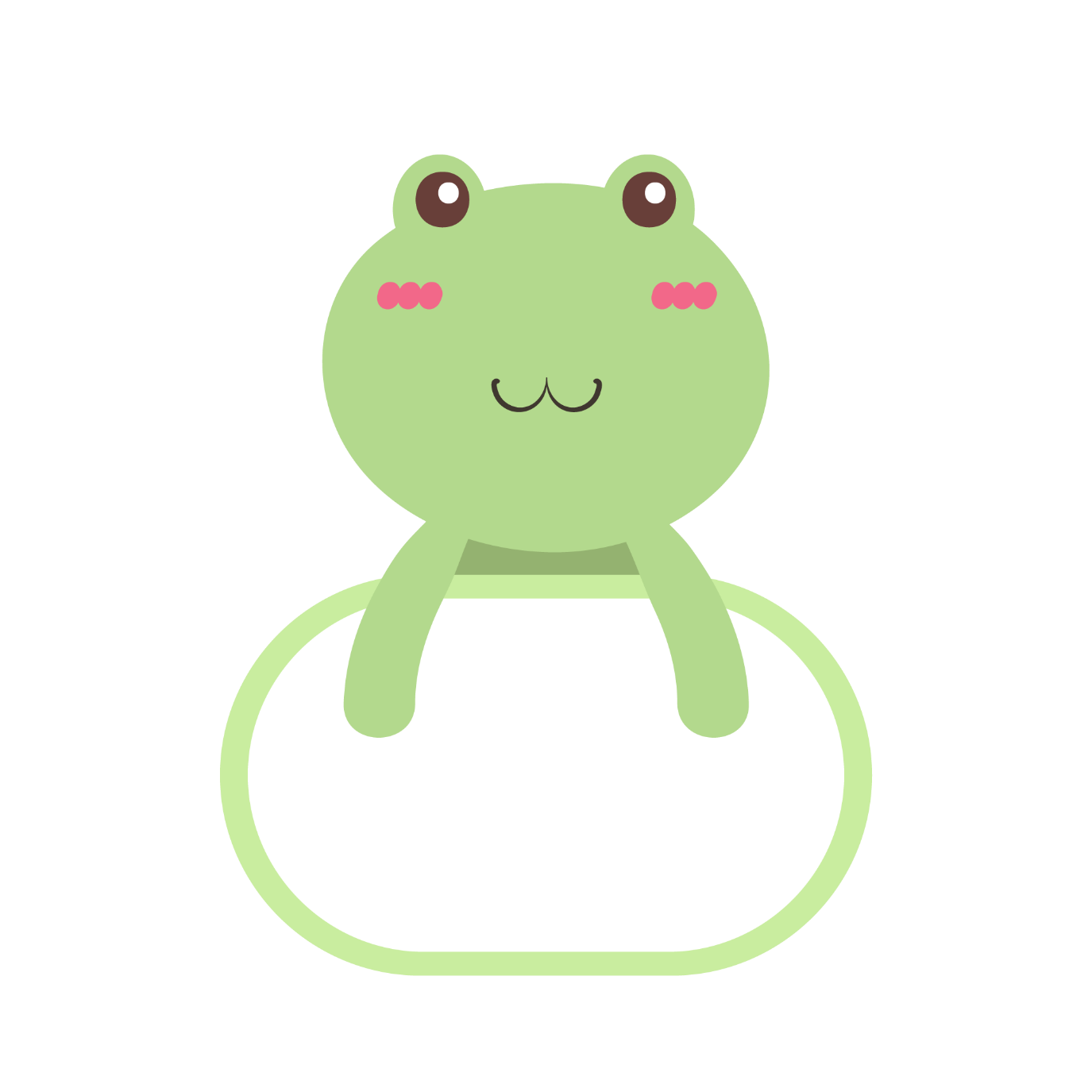 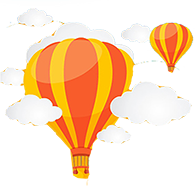 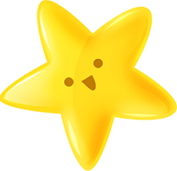 Từ khó
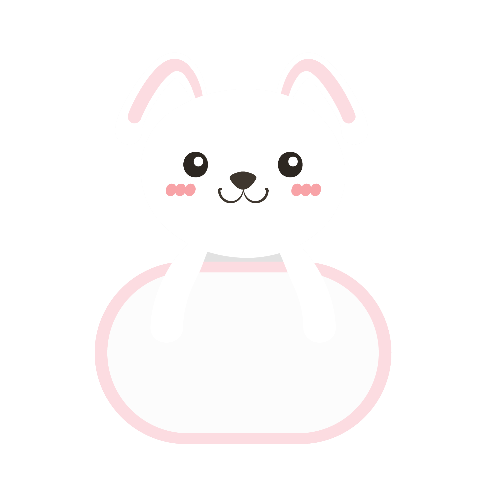 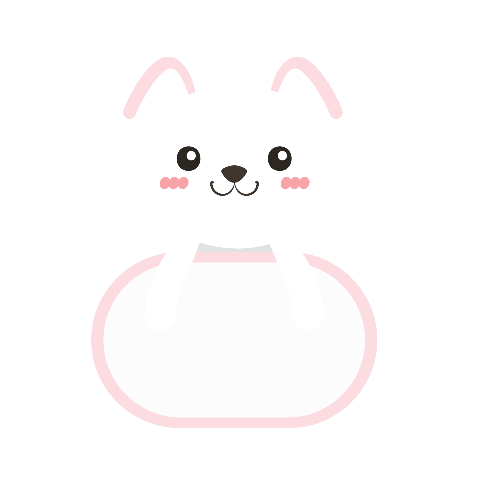 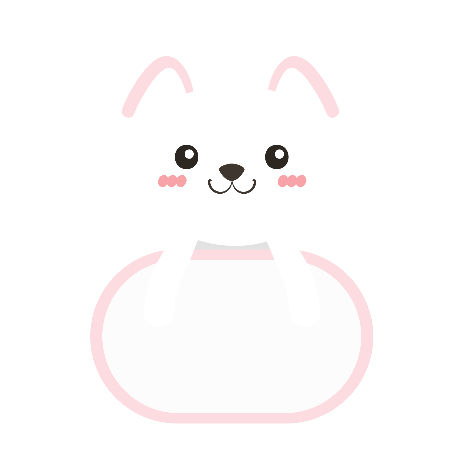 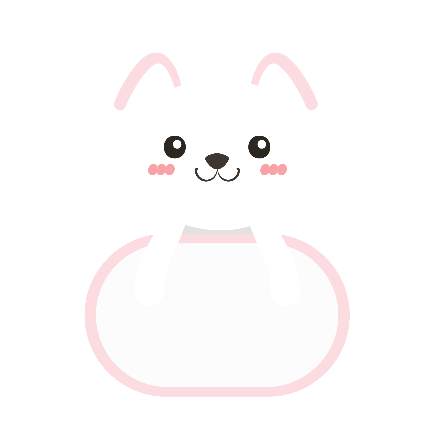 01
02
trang sách
xích lại
03
04
rừng
cánh buồm
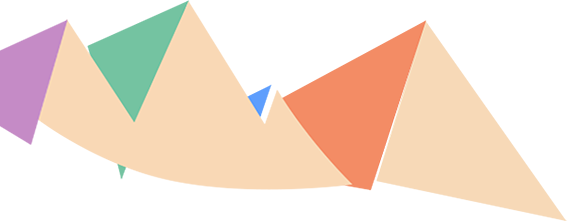 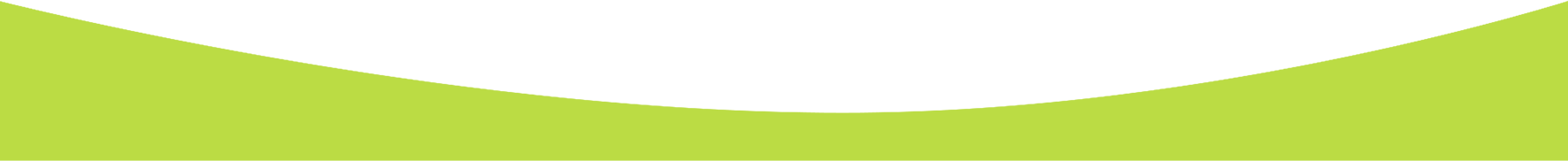 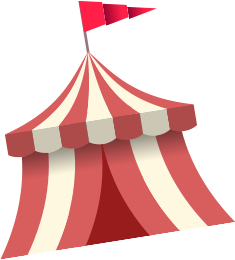 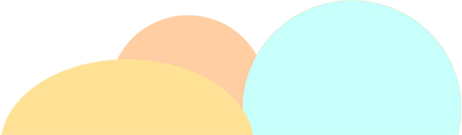 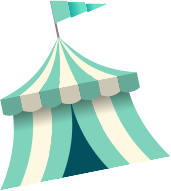 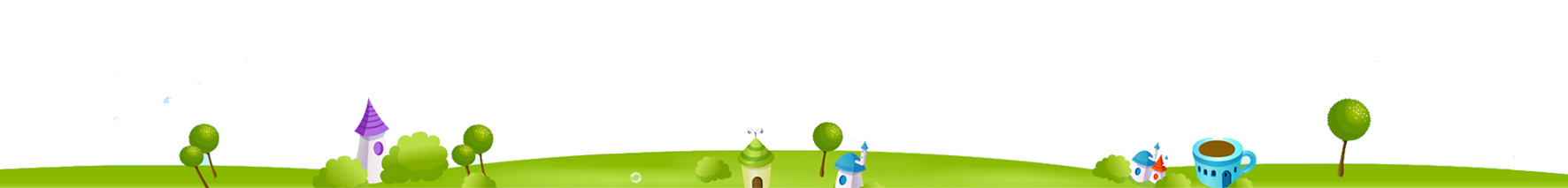 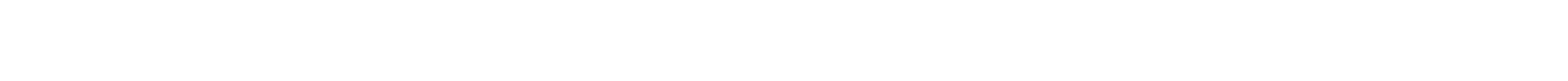 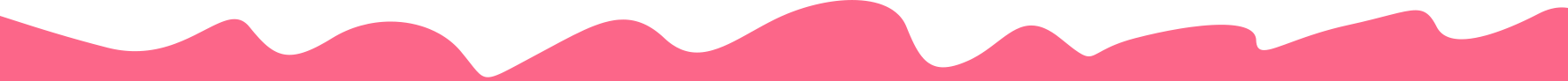 Giải nghĩa từ
xích lại: Gần lại
Cỏ dại: chỉ những loài cây cỏ mọc tự nhiên, có sức sống tốt, không cần chăm bón
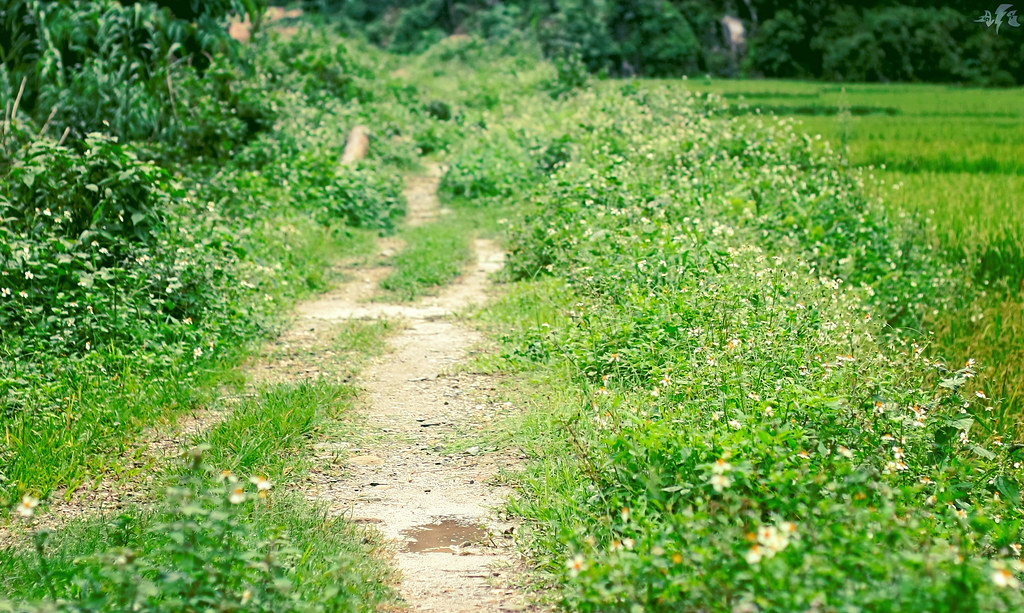 Thứ đến: Sau đó
Dạt dào: nhiều như dâng lên và liên tục
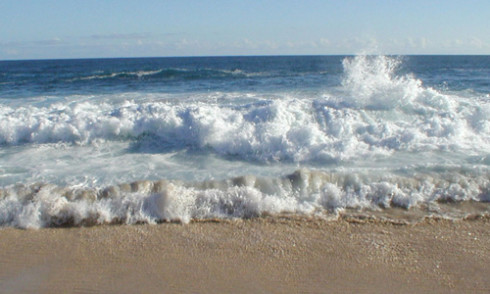 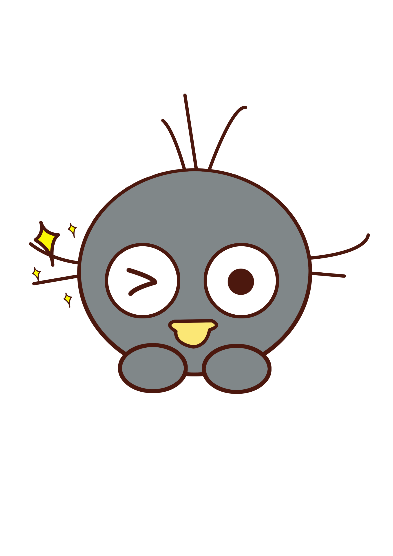 Ngắt nghỉ câu
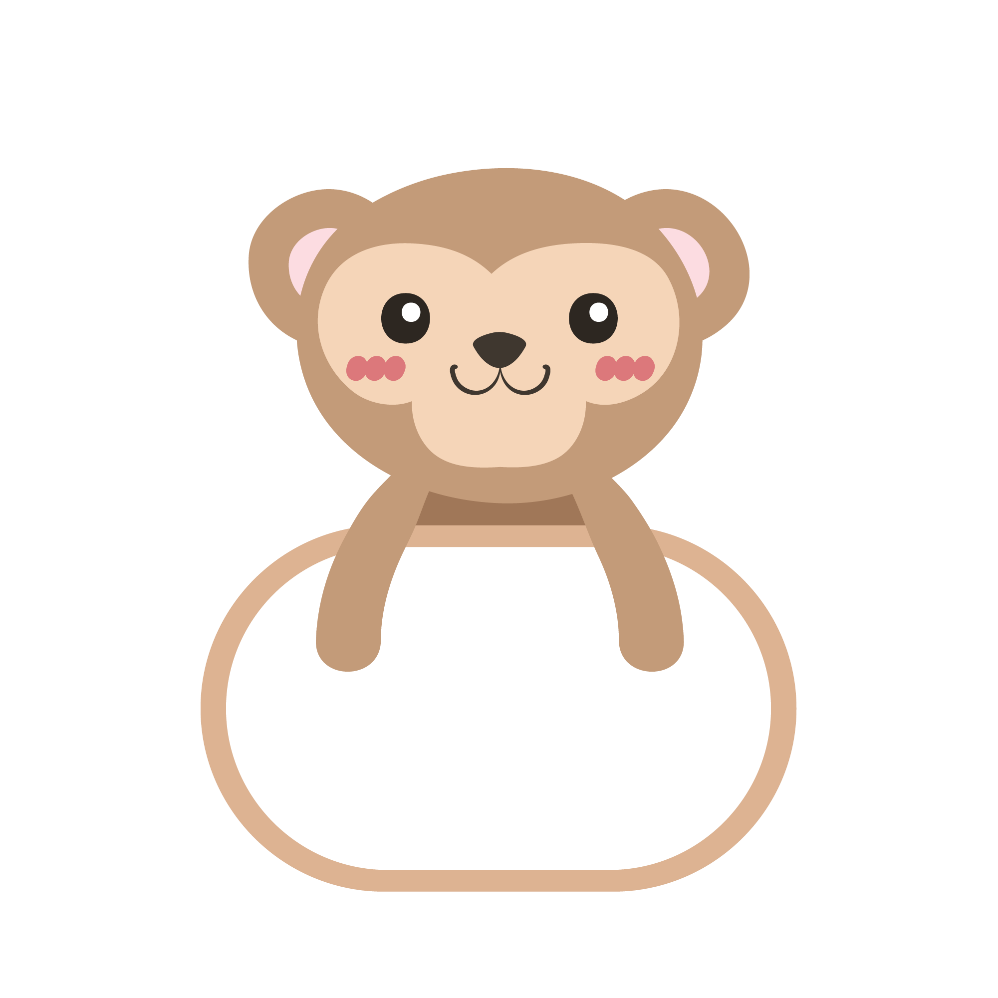 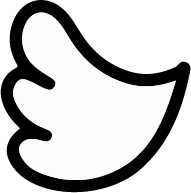 Khi trang sách mở ra 
Khoảng trời xa xích lại
Bắt đầu là cỏ dại
Thứ đến là cánh chim
Sau nữa là trẻ con
Cuối cùng là người lớn.
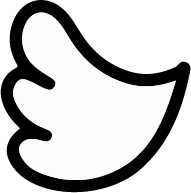 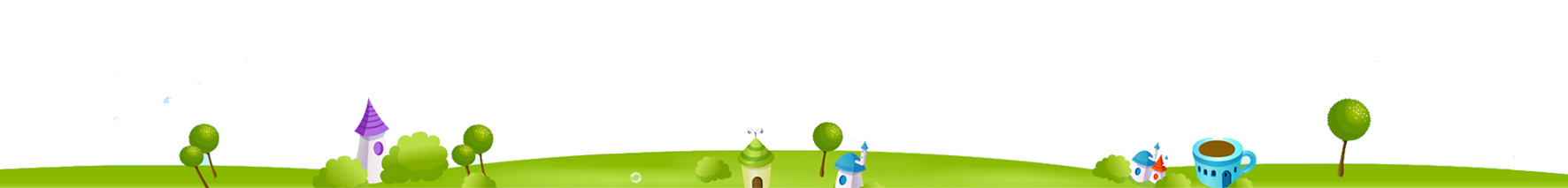 Đọc thi theo nhóm
Khi trang sách mở ra
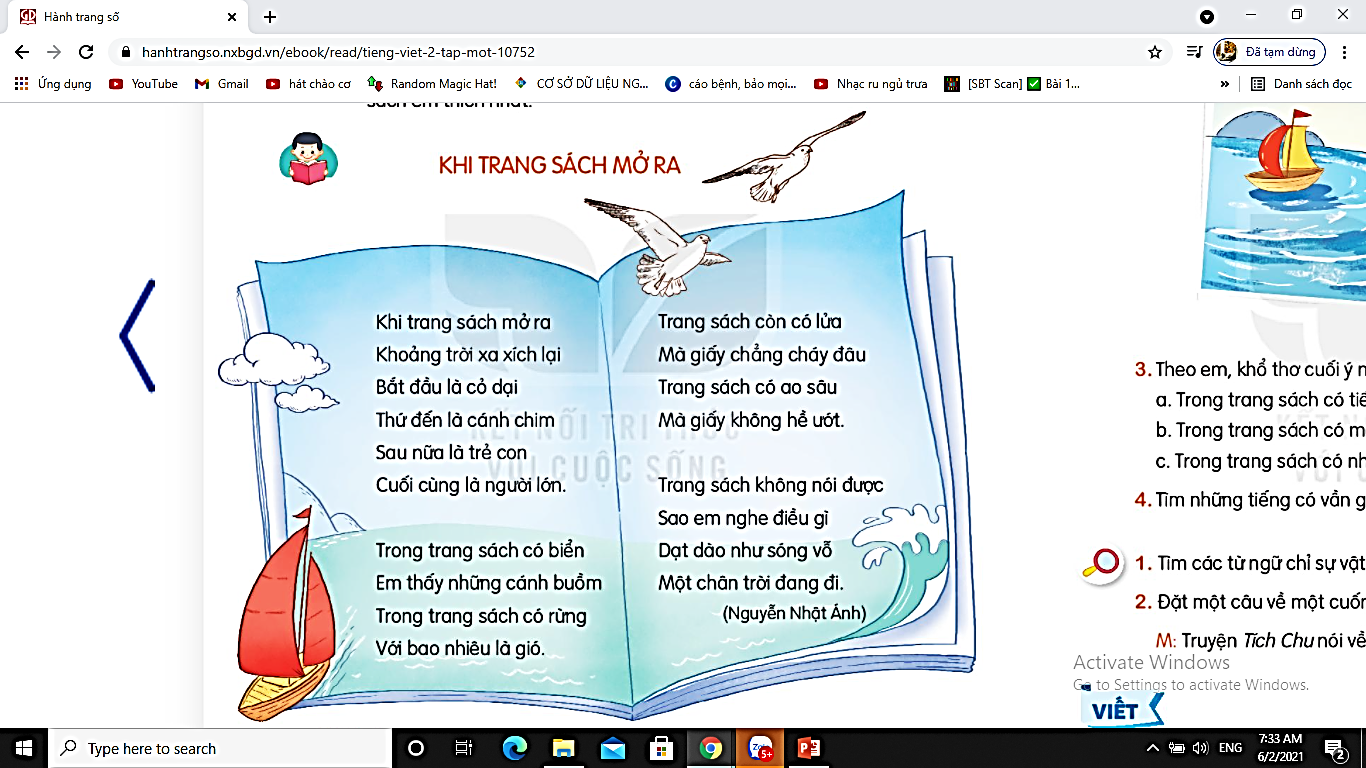 Khi trang sách mở ra 
Khoảng trời xa xích lại
Bắt đầu là cỏ dại
Thứ đến là cánh chim
Sau nữa là trẻ con
Cuối cùng là người lớn.
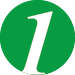 Trang sách còn có lửa
Mà giấy chẳng cháy đâu
Trang sách có ao sâu
Mà giấy không hề ướt.
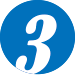 Trang sách không nói được
Sao em nghe điều gì
Dạt dào như sóng vỗ
Một chân trời đang đi.
          (Nguyễn Nhật Ánh)
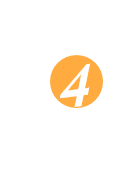 Trong trang sách có biển
Em thấy những cánh buồm
Trong trang sách có rừng
Với bao nhiêu là gió.
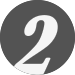 Đọc toàn bài
Khi trang sách mở ra
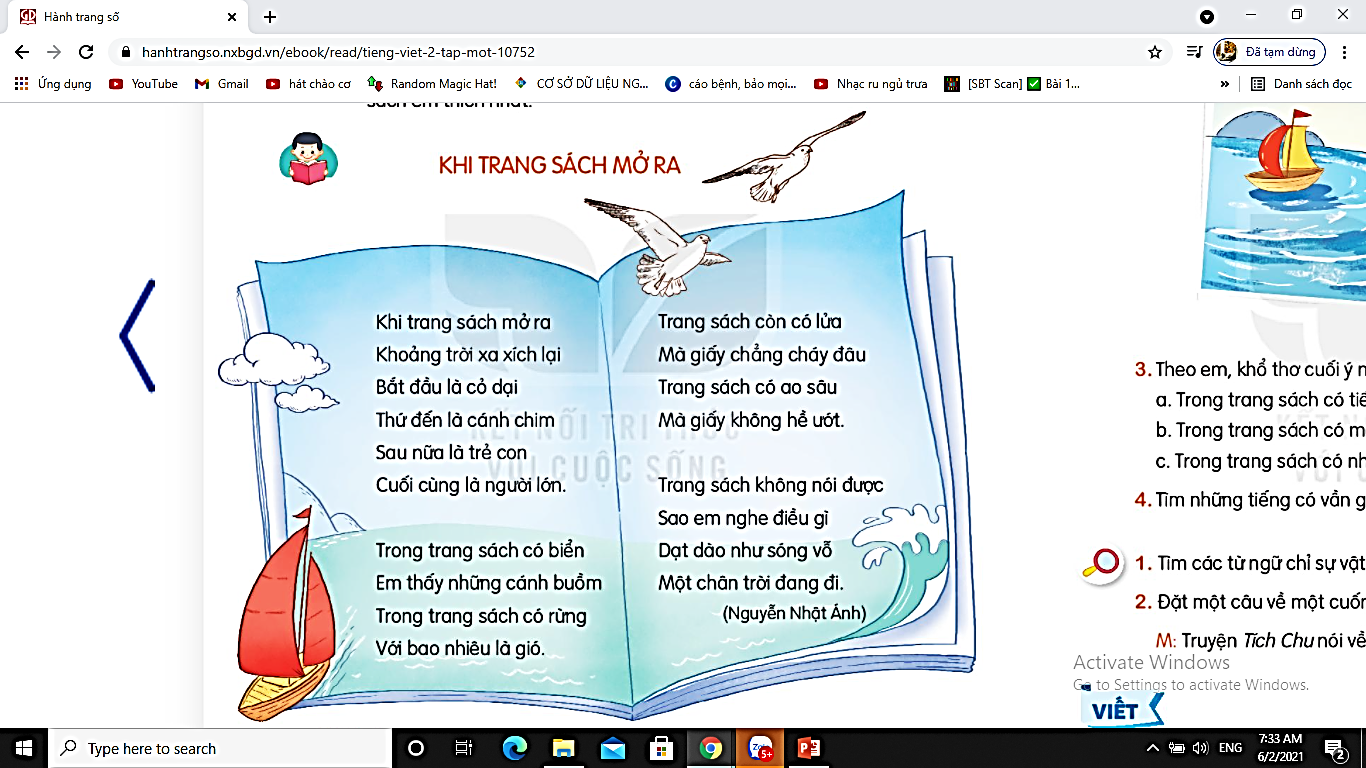 Khi trang sách mở ra 
Khoảng trời xa xích lại
Bắt đầu là cỏ dại
Thứ đến là cánh chim
Sau nữa là trẻ con
Cuối cùng là người lớn.
Trang sách còn có lửa
Mà giấy chẳng cháy đâu
Trang sách có ao sâu
Mà giấy không hề ướt.
Trang sách không nói được
Sao em nghe điều gì
Dạt dào như sóng vỗ
Một chân trời đang đi.
          (Nguyễn Nhật Ánh)
Trong trang sách có biển
Em thấy những cánh buồm
Trong trang sách có rừng
Với bao nhiêu là gió.
Trả lời câu hỏi
Sắp xếp các sự vật sau theo thứ tự được nhắc đến trong khổ thơ đầu.
a.cánh chim
b. cỏ dại
c. người lớn
d. trẻ con
Khi trang sách mở ra 
Khoảng trời xa xích lại
Bắt đầu là cỏ dại
Thứ đến là cánh chim
Sau nữa là trẻ con
Cuối cùng là người lớn.
2. Ở khổ thơ thứ hai và khổ thơ thứ ba, bạn nhỏ thấy những gì trong trang sách?
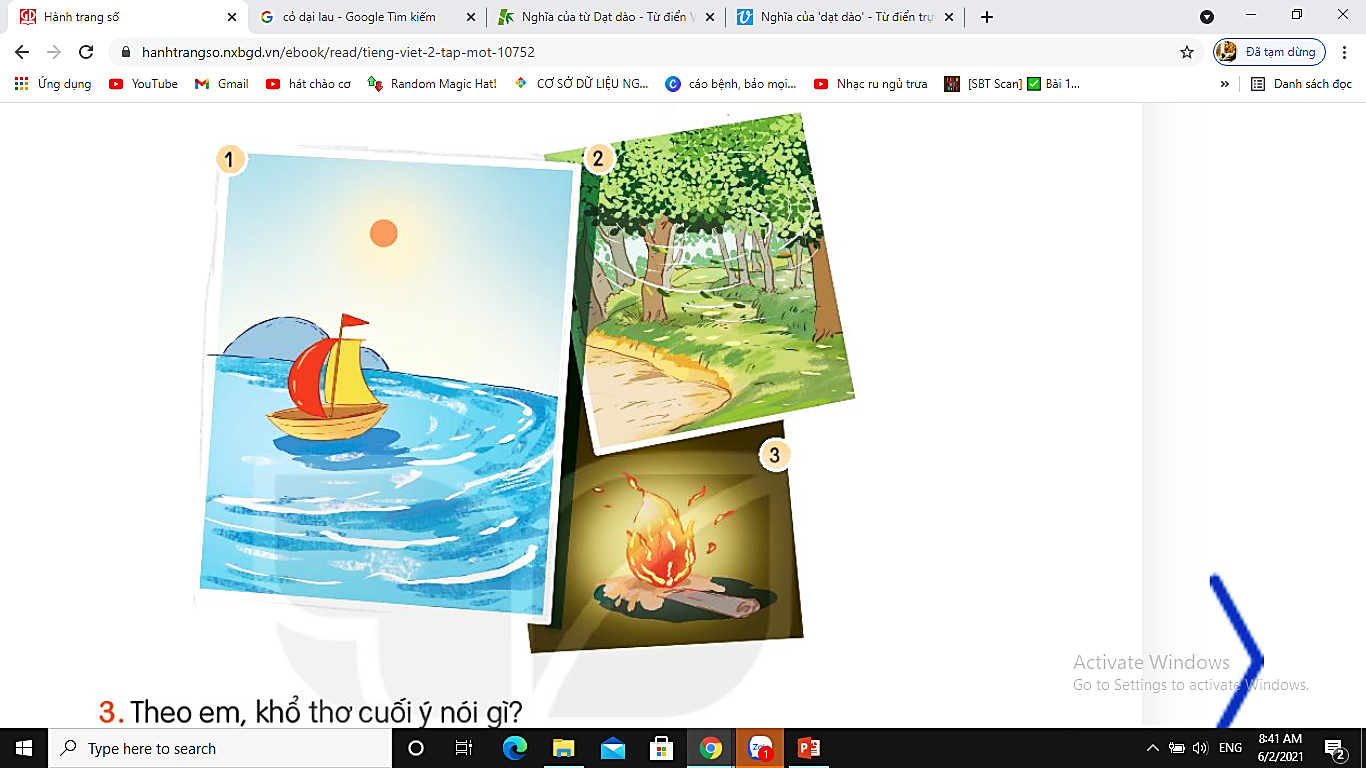 rừng
gió
biển
cánh buồm
lửa
ao sâu
3. Theo con khổ thơ cuối có ý nghĩa gì?
Trong trang sách có tiếng sóng vỗ.
Trong trang sách có mây trời đang bay
Trong trang sách có nhiều điều thú vị về cuộc sống
4. Tìm tiếng cùng vần ở cuối các dòng thơ.
Trang sách còn có lửa
Mà giấy chẳng cháy đâu
Trang sách có ao sâu
Mà giấy không hề ướt.
Khi trang sách mở ra 
Khoảng trời xa xích lại
Bắt đầu là cỏ dại
Thứ đến là cánh chim
Sau nữa là trẻ con
Cuối cùng là người lớn.
đâu
lại
sâu
dại
Trang sách không nói được
Sao em nghe điều gì
Dạt dào như sóng vỗ
Một chân trời đang đi.
                             (Nguyễn Nhật Ánh)
gì
Trong trang sách có biển
Em thấy những cánh buồm
Trong trang sách có rừng
Với bao nhiêu là gió.
đi
Đọc lại toàn bài
Khi trang sách mở ra
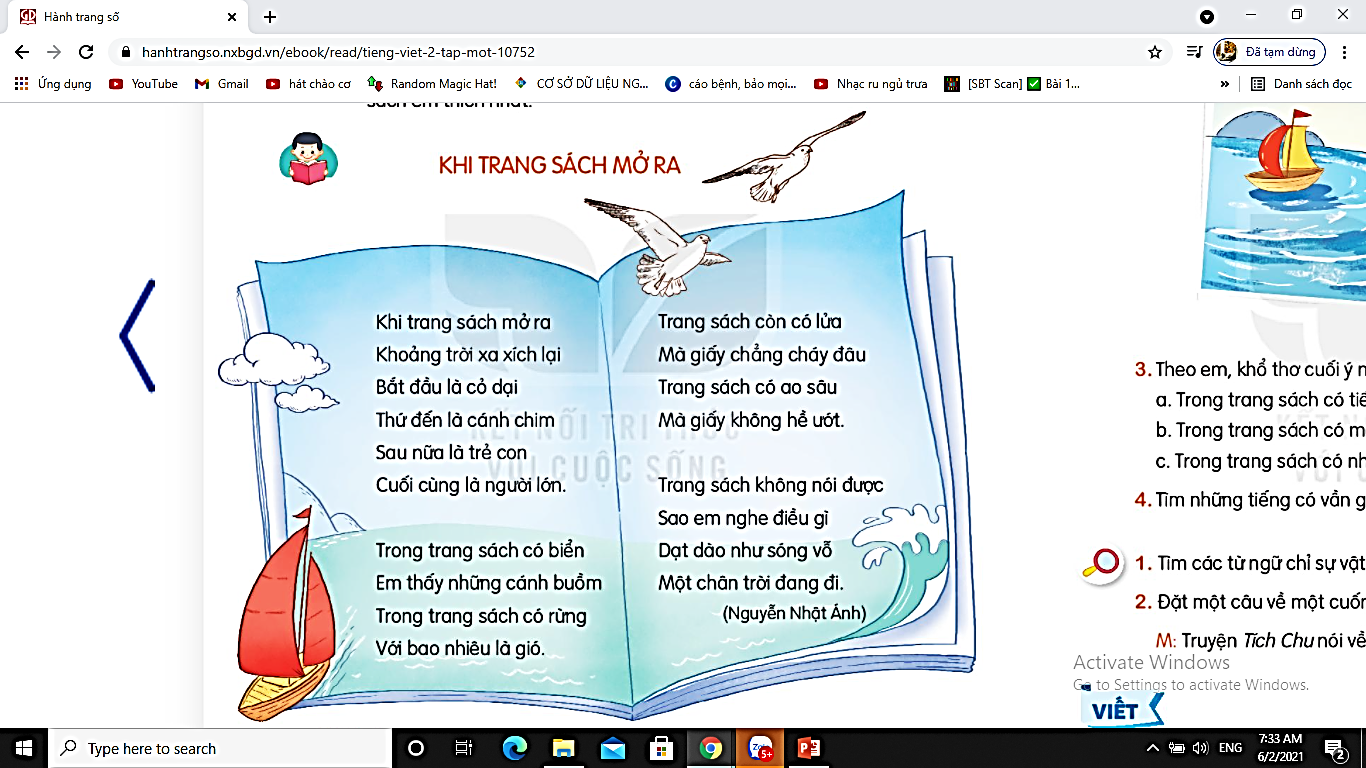 Khi trang sách mở ra 
Khoảng trời xa xích lại
Bắt đầu là cỏ dại
Thứ đến là cánh chim
Sau nữa là trẻ con
Cuối cùng là người lớn.
Trang sách còn có lửa
Mà giấy chẳng cháy đâu
Trang sách có ao sâu
Mà giấy không hề ướt.
Trang sách không nói được
Sao em nghe điều gì
Dạt dào như sóng vỗ
Một chân trời đang đi.
          (Nguyễn Nhật Ánh)
Trong trang sách có biển
Em thấy những cánh buồm
Trong trang sách có rừng
Với bao nhiêu là gió.
Luyện tập
1. Tìm các từ ngữ chỉ sự vật có trong khổ thơ thứ hai hoặc thứ ba.
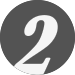 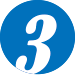 Trang sách còn có lửa
Mà giấy chẳng cháy đâu
Trang sách có ao sâu
Mà giấy không hề ướt.
Trong trang sách có biển
Em thấy những cánh buồm
Trong trang sách có rừng
Với bao nhiêu là gió.
Củng cố bài học